“Big Idea” Question
Intro
Review Concepts
Check-In Questions
Teacher Demo
Vocabulary
Student-Friendly Definition
Examples & Non-Examples
Morphological Word Parts
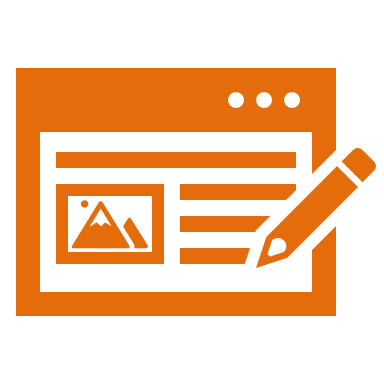 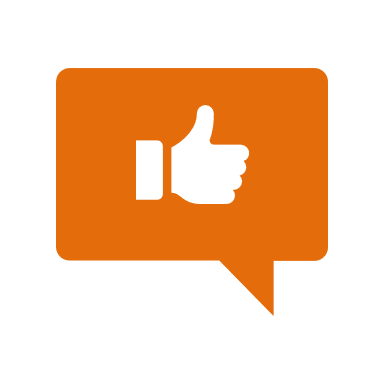 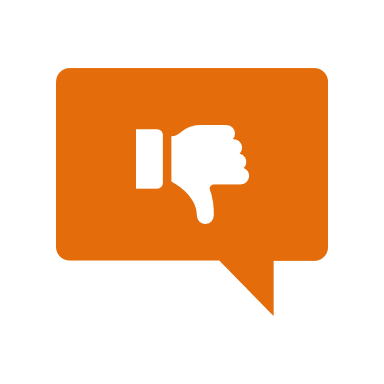 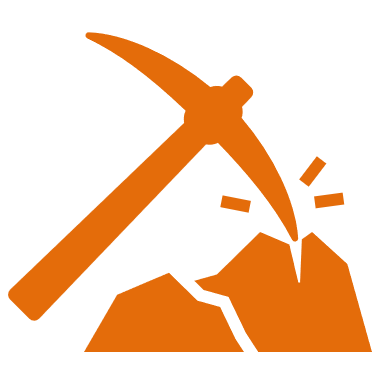 Simulation/Activity
[Speaker Notes: OK everyone, get ready for our next lesson. Just as a reminder, these are the different components that our lesson may include, and you’ll see these icons in the top left corner of each slide so that you can follow along more easily!]
Speed of Light
Intro
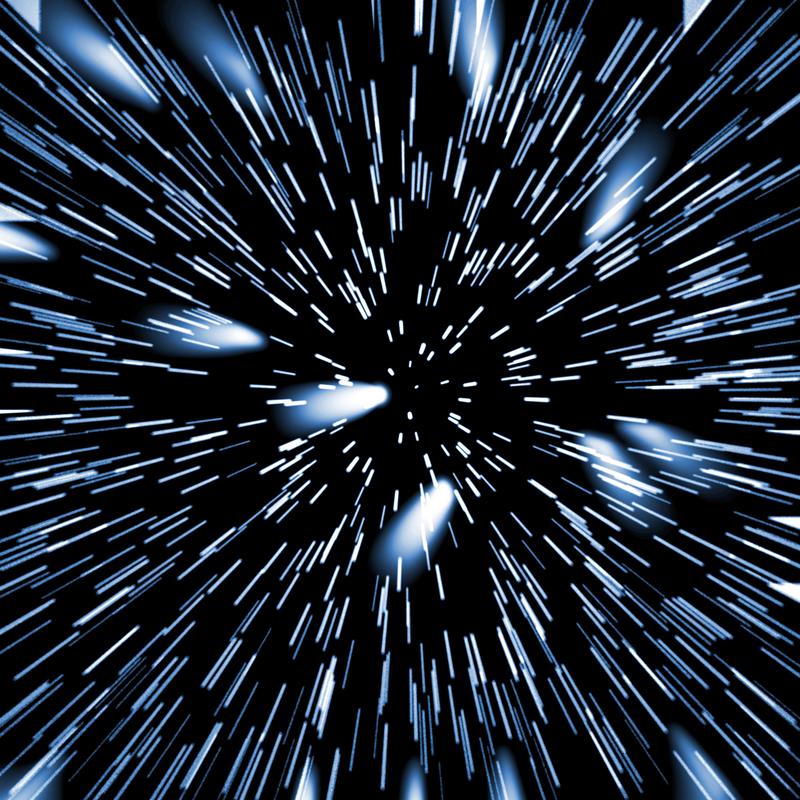 [Speaker Notes: Today we will learn about speed of light.]
Big Question: What is the importance of the speed of light?
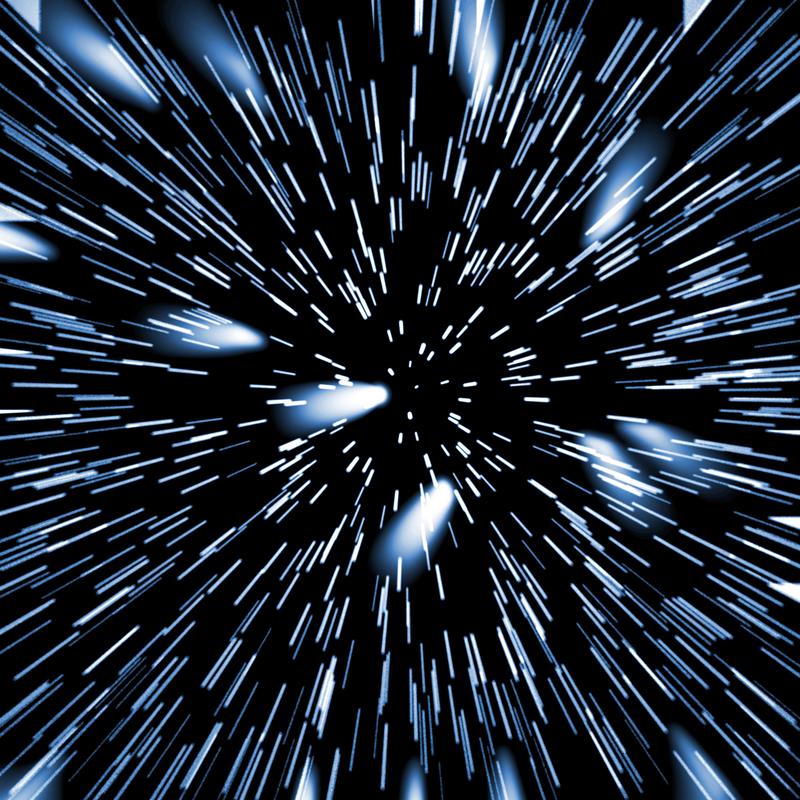 [Speaker Notes: Our “big question” is: What is the importance of the speed of light?
[Pause and illicit predictions from students.]

I love all these thoughtful scientific hypotheses!  Be sure to keep this question and your predictions in mind as we move through this lesson, and we’ll revisit it.]
Demonstration
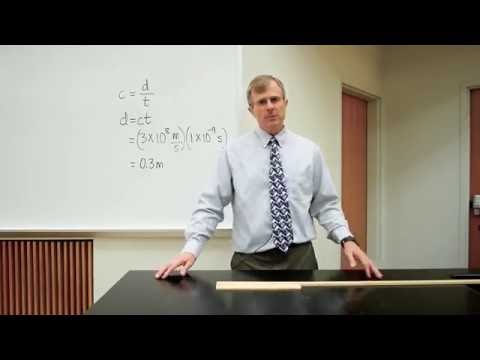 Light travels 30 cm in one nanosecond.
[Speaker Notes: Light travels 30 cm in one nanosecond.

Feedback: Keep in mind that you can use questions and opportunities to participate to keep students engaged. Engagement is key to promoting student understanding.]
[Speaker Notes: Before we move on to our new vocabulary term, let’s review some other words & concepts that you already learned and make sure you are firm in your understanding. 

Feedback: Referring to prior topics that are relevant and on topic helps students make connections to the new content they will be learning and tie it to prior knowledge.]
Waves: disturbances that travel through a medium, transporting energy from one location to another without transporting matter
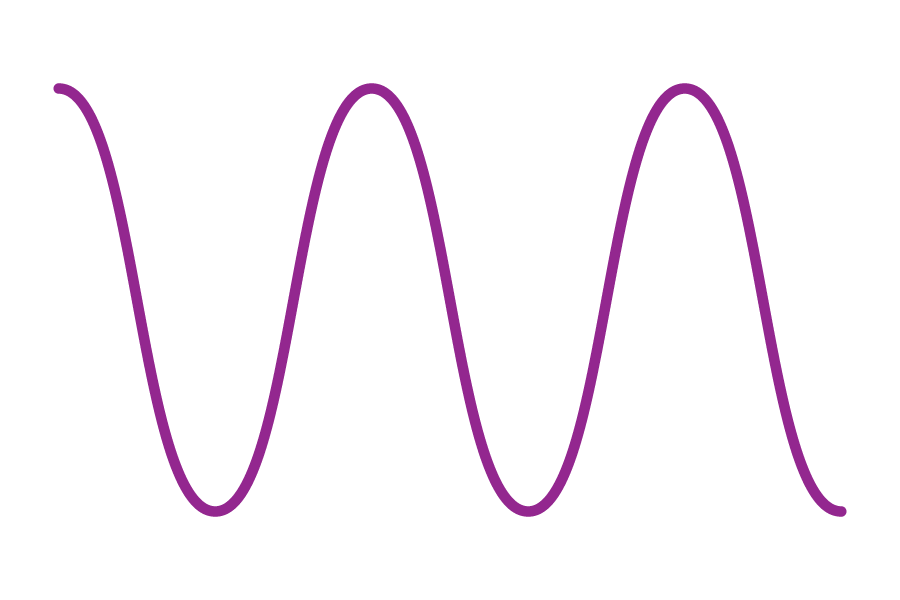 [Speaker Notes: Waves are disturbances that travel through a medium, transporting energy from one location to another without transporting matter.]
Wavelengths: the distance between two successive crests or troughs of a wave
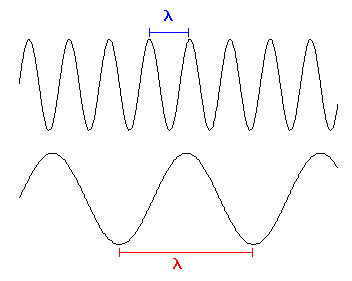 [Speaker Notes: Wavelength is the distance between two successive crests or troughs of a wave.]
Frequency: the number of waves that pass a fixed point in unit time
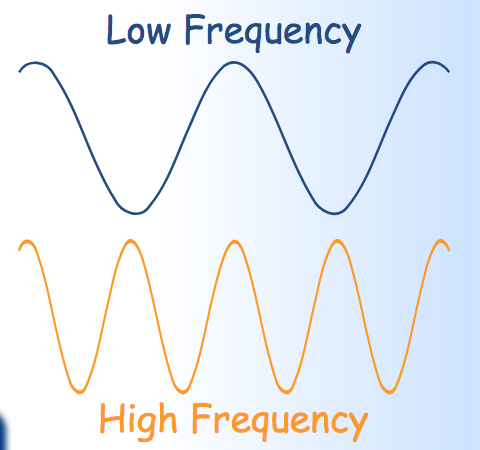 [Speaker Notes: Frequency is the number of waves that pass a fixed point in unit time.]
Medium: any material that waves can travel through
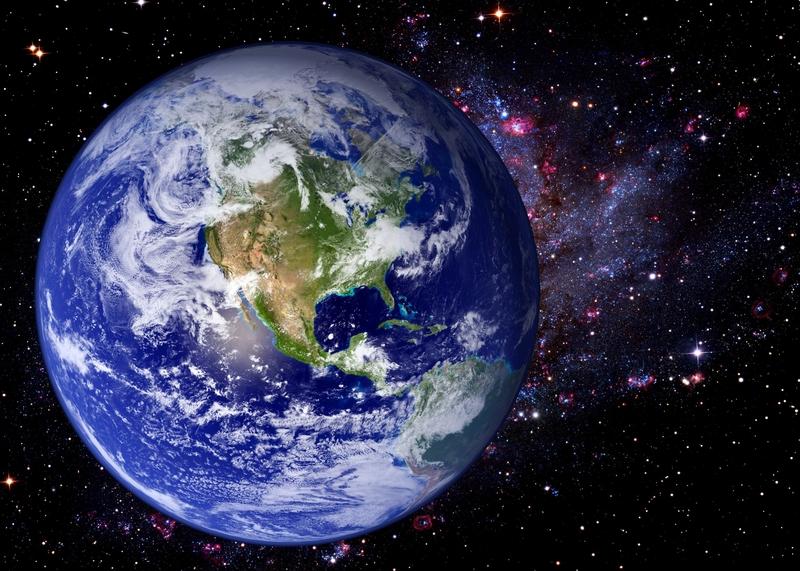 [Speaker Notes: A medium is any material that waves can travel through.]
Electric Current: the movement of electrically charged particles
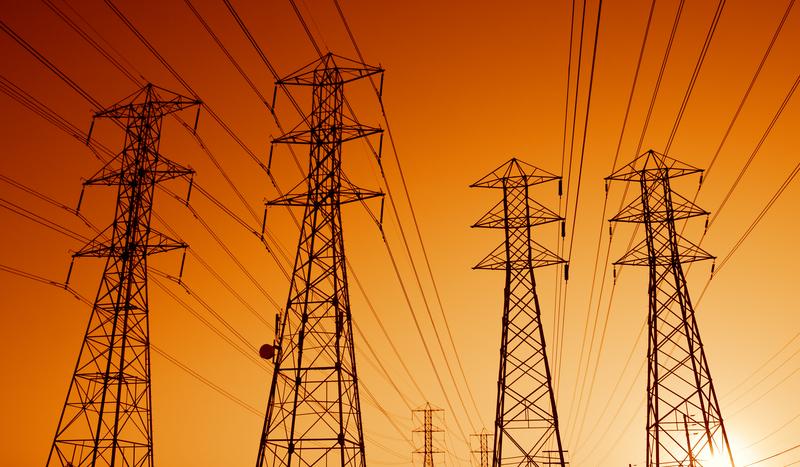 [Speaker Notes: Electric current is the movement of electrically charged particles.]
[Speaker Notes: Now let’s pause for a moment to check your understanding.

Feedback: If you notice some students struggling to keep up when you activating prior knowledge, it is important to remember to make adjustments and scaffold your content to meet students current level of understanding.]
Electric current is the ________ of electrically charged particles.
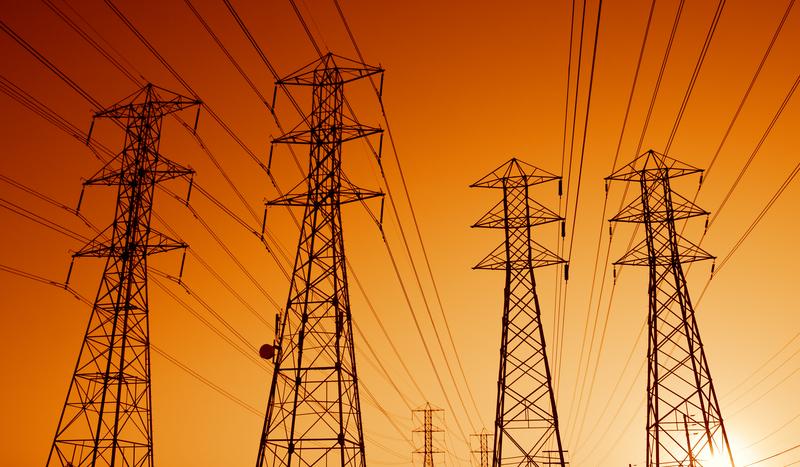 [Speaker Notes: Electric current is the ____________ of electrically charged particles. 
[movement]]
Electric current is the movement of electrically charged particles.
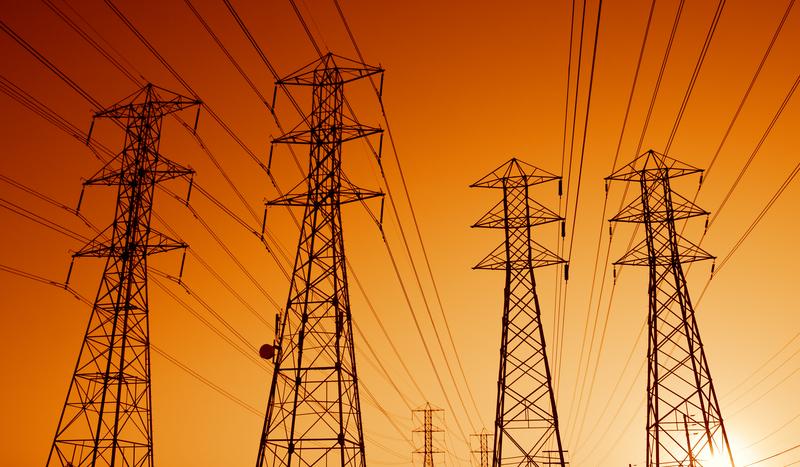 [Speaker Notes: Electric current is the movement of electrically charged particles.]
What is the relationship between a medium and waves?
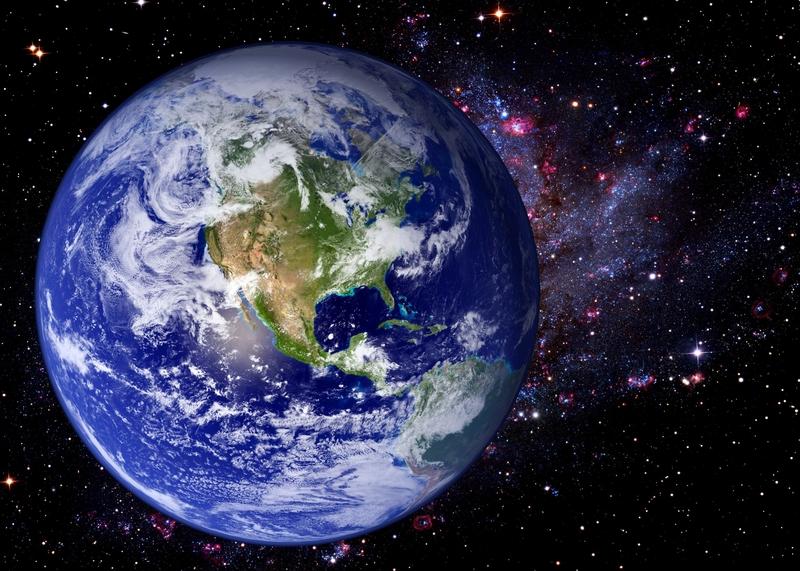 [Speaker Notes: What is the relationship between a medium and waves?
[A medium is any material that waves can travel through.]]
What are waves?
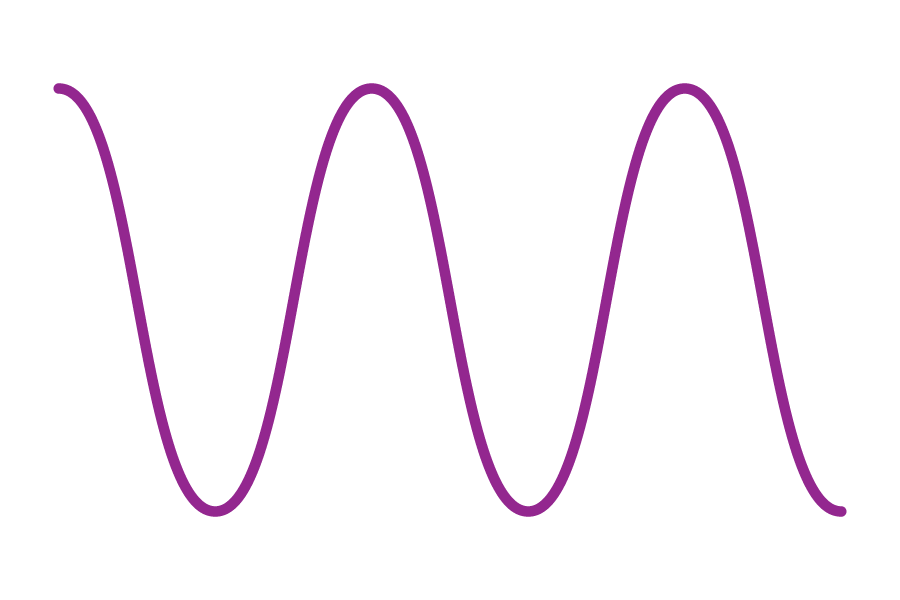 [Speaker Notes: What are waves? 
[Waves are disturbances that travel through a medium, transporting energy from one location to another without transporting matter.]]
How are wavelength and frequency related?
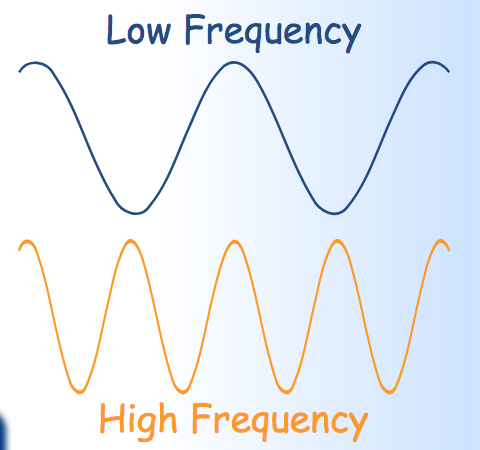 [Speaker Notes: How are wavelength and frequency related? 
[Wavelength and frequency are inversely related. The longer the wavelength, the lower the frequency of the wave. The shorter the wavelength, the higher the frequency of the wave.]]
Speed of Light
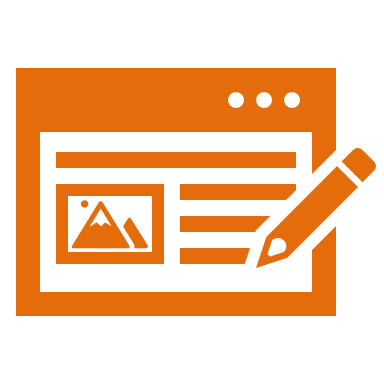 [Speaker Notes: Now that we’ve reviewed, let’s define our new term, speed of light.]
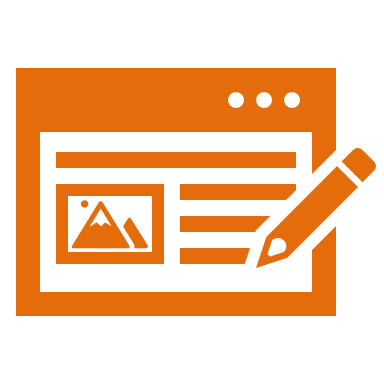 Speed of Light: the distance light can travel in a unit of time through a given substance
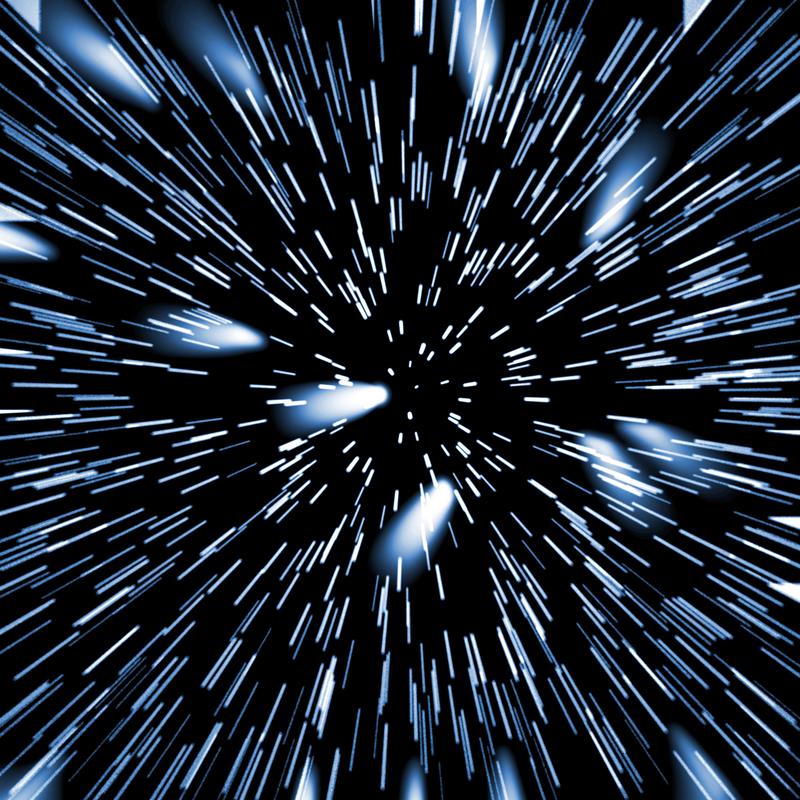 [Speaker Notes: The speed of light is the distance light can travel in a unit of time through a given substance. 


Feedback: Longer more formal definitions are tricky so it is even more important to use clear language when providing the new definition.]
[Speaker Notes: Let’s check-in for understanding.]
What is the speed of light?
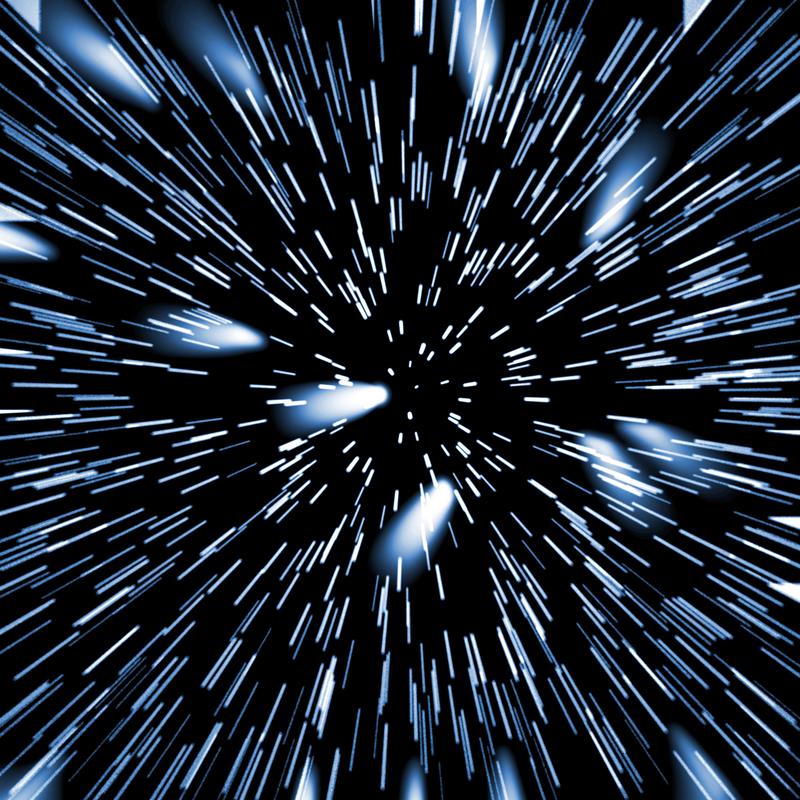 [Speaker Notes: What is the speed of light? 
[The speed of light is the distance light can travel in a unit of time through a given substance.]]
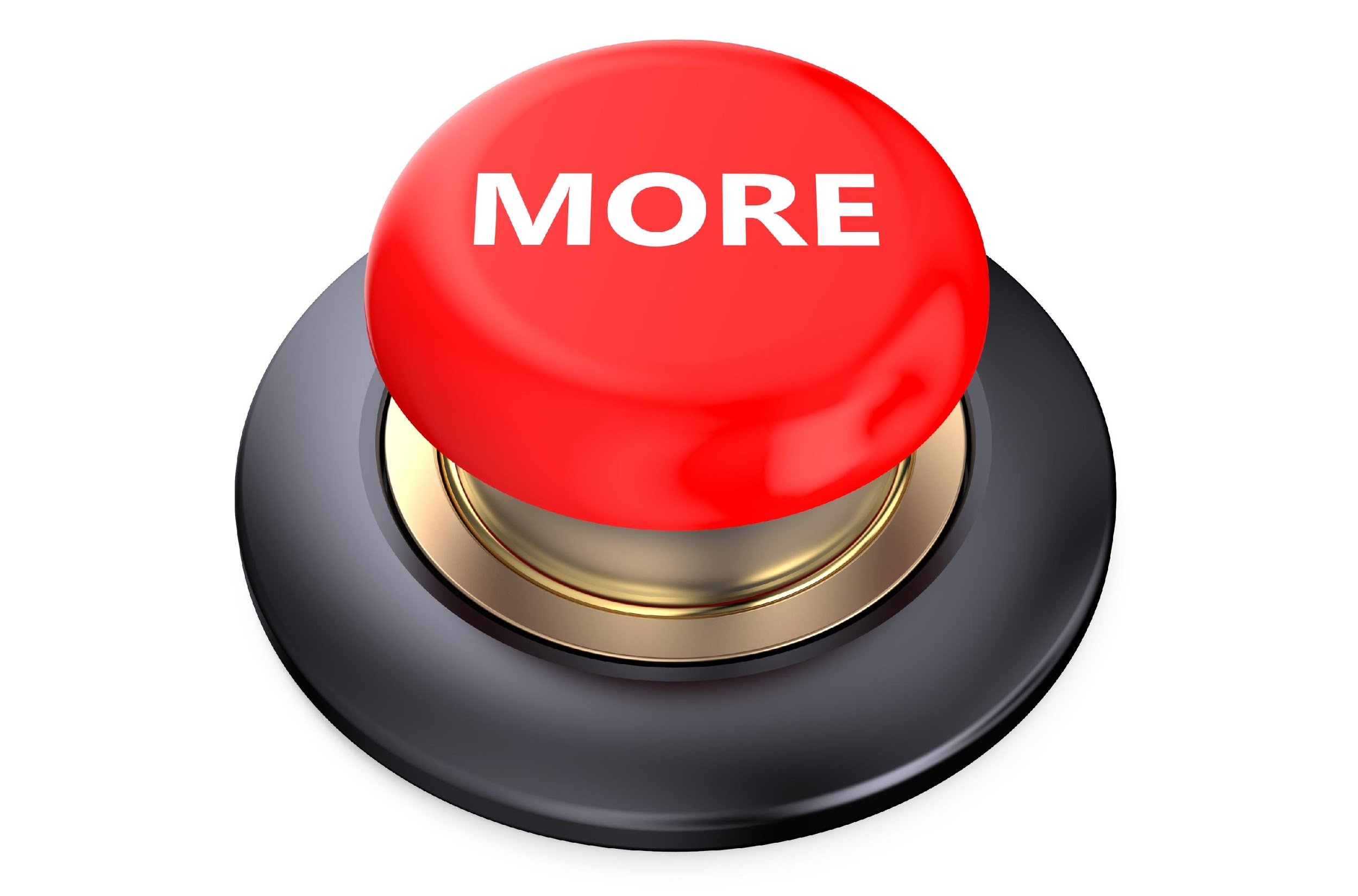 [Speaker Notes: That is the basic definition, but there is a bit more you need to know.]
Speed of Light       =  Wavelength      x      Frequency
c       =          λ              x             ƒ
[Speaker Notes: The speed of light equals wavelength times frequency. Here we can also see the equation with the symbols for each.]
Speed of Light       =  Wavelength      x      Frequency
c       =                  λ              x             ƒ
[Speaker Notes: Remember, wavelength is the distance between two successive crests or troughs of a wave.]
Speed of Light       =  Wavelength      x      Frequency
c       =          λ              x             ƒ
[Speaker Notes: Remember, frequency is the number of waves that pass a fixed point in unit time.]
[Speaker Notes: Let’s check-in for understanding.]
What is the equation for speed of light?
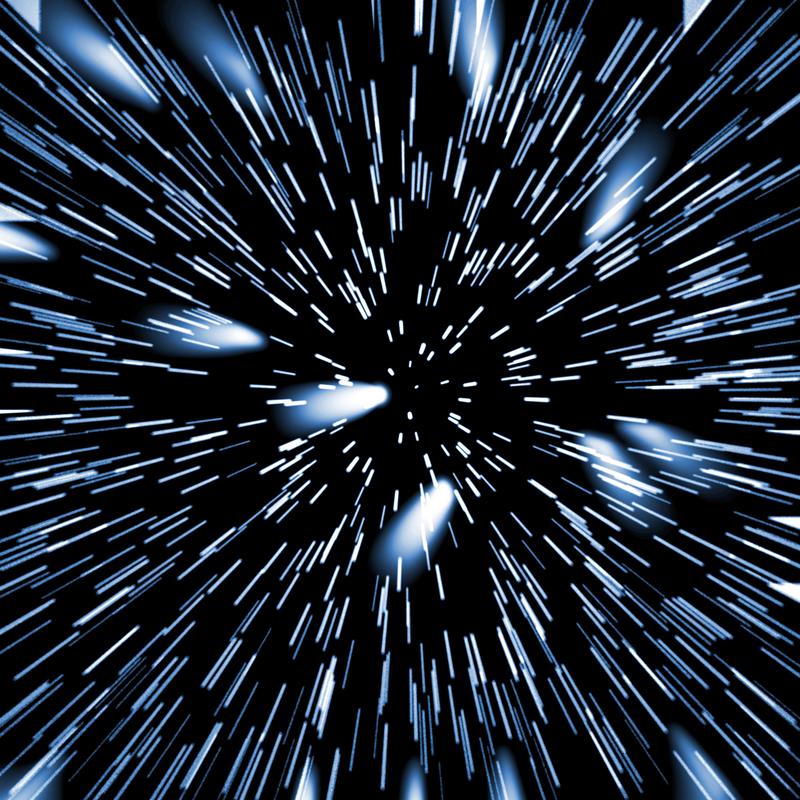 [Speaker Notes: What is the equation for speed of light? 
[The speed of light equals wavelength times frequency]

Feedback: Remember, students might look like they are understanding the definition but it is important that you check for understanding yourself by asking questions or providing them with other opportunities to respond.]
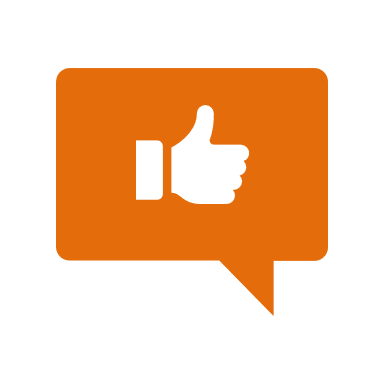 [Speaker Notes: Now, let’s talk about some examples of speed of light.  

Feedback: Remember to try and use phrasing and language that is clear and easy for students to understand when going over examples of term meaning.]
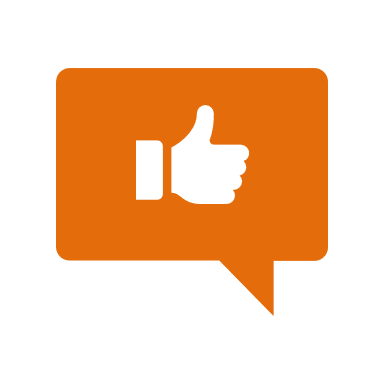 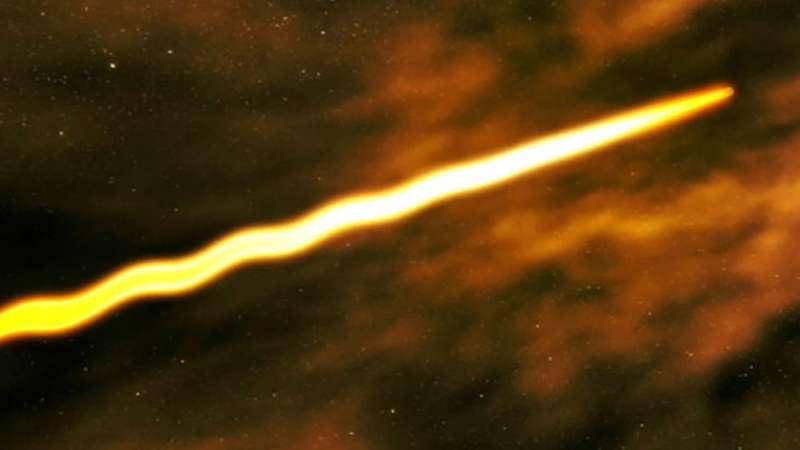 [Speaker Notes: The speed of light in a vacuum is about 300,000 km per second.]
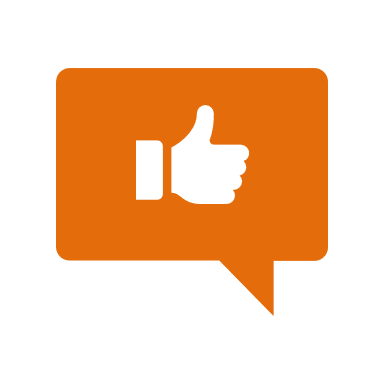 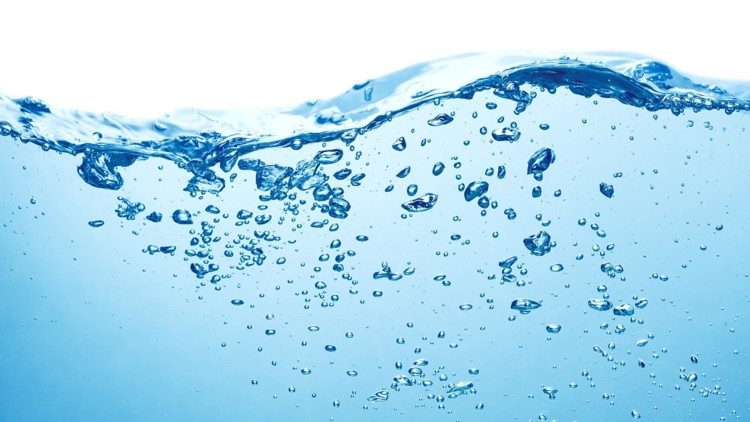 [Speaker Notes: In water, light slows down and only travels at about 225,000 km per second.]
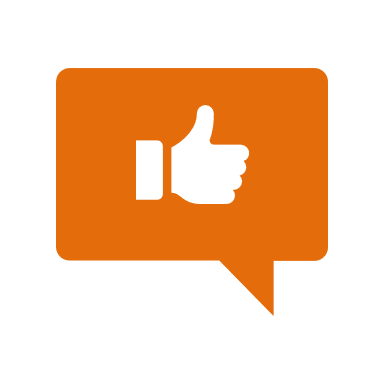 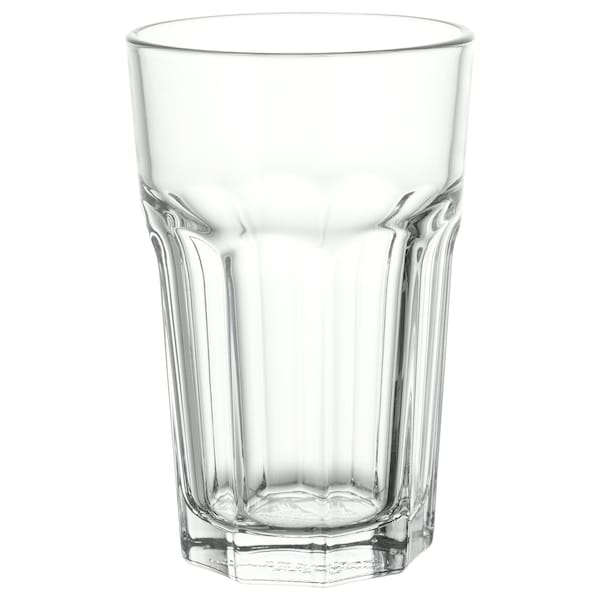 [Speaker Notes: In glass, light slows down even more to about 200,000 km per second.]
[Speaker Notes: Let’s check-in for understanding.]
How does the speed of light change in different substances?
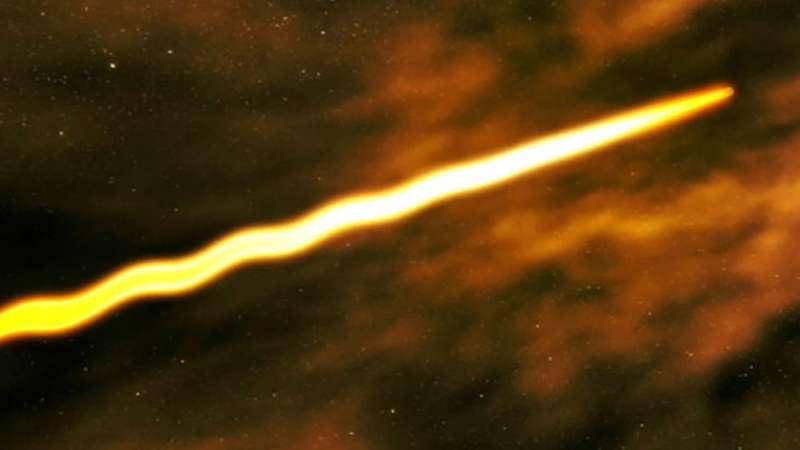 [Speaker Notes: How does the speed of light change in different substances? 
[The speed of light depends on the medium the waves are traveling through. Light travels fastest in a vacuum]]
How do we define the speed of light?
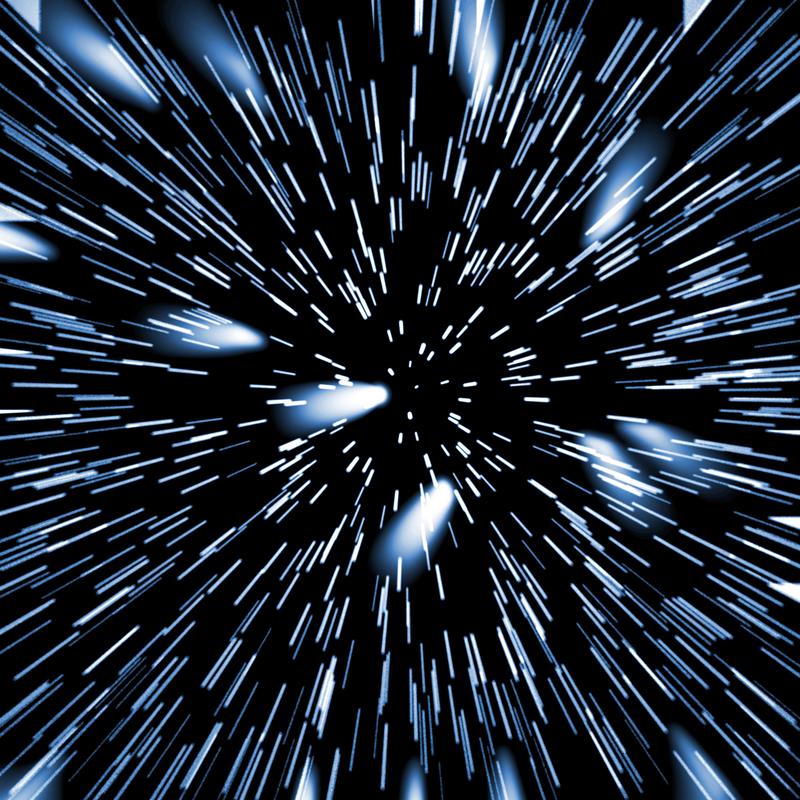 [Speaker Notes: How do we define the speed of light?
[The speed of light is the distance light can travel in a unit of time through a given substance.]

Feedback: When introducing new vocabularies, it is crucial to require the students to give out their own interpretation. I would strongly encourage you to ask students to explain the concept in their own words.]
In a vacuum, light can travel at ______ km per second
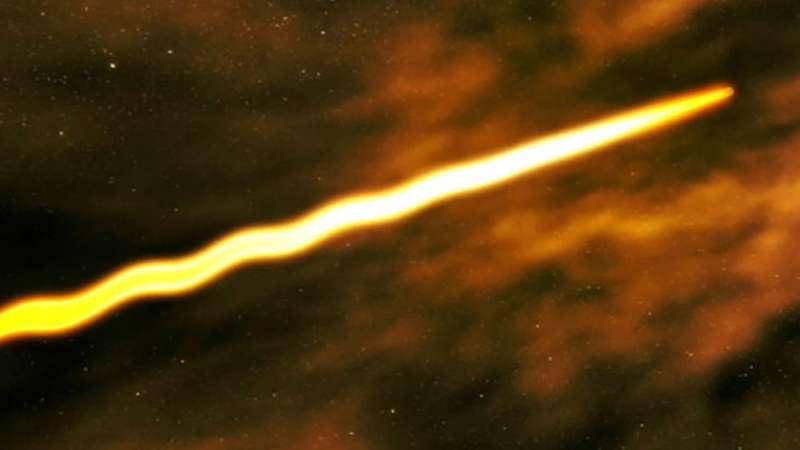 [Speaker Notes: In a vacuum, light can travel at ______ km per second. 
[300,000]]
In a vacuum, light can travel at 300,000 km per second
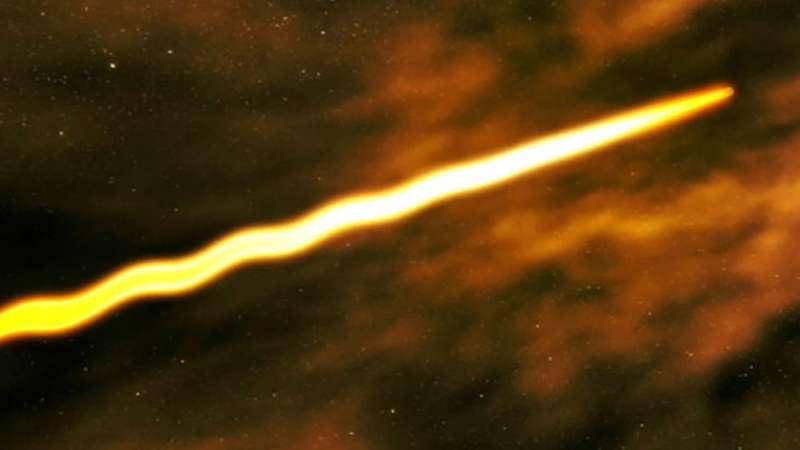 [Speaker Notes: In a vacuum, light can travel at 300,000 km per second.]
What is the equation for speed of light?
C = λ / ƒ
C = λ x ƒ
C = ƒ / λ
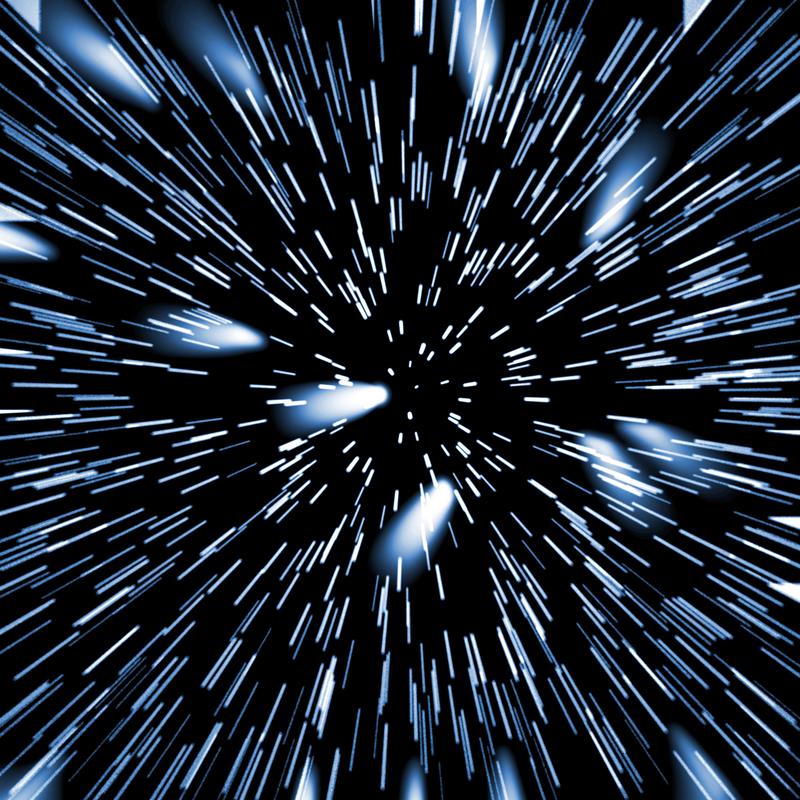 [Speaker Notes: What is the equation for speed of light? 
[C = λ x ƒ]]
What is the equation for speed of light?
C = λ / ƒ
C = λ x ƒ
C = ƒ / λ
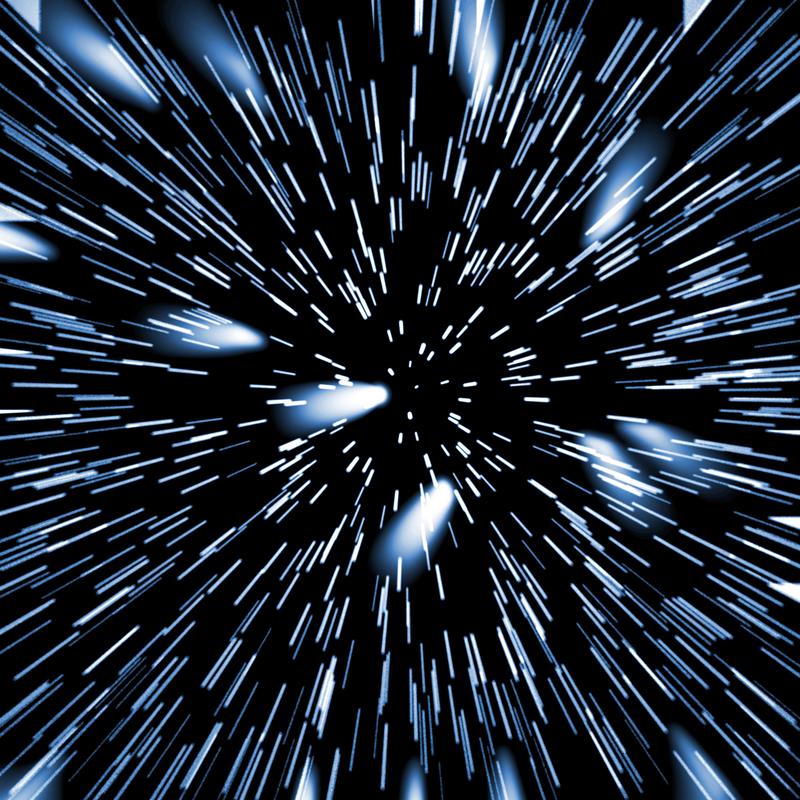 [Speaker Notes: What is the equation for speed of light? 
[C = λ x ƒ]]
Remember!!!
[Speaker Notes: So remember!]
Speed of Light: the distance light can travel in a unit of time through a given substance
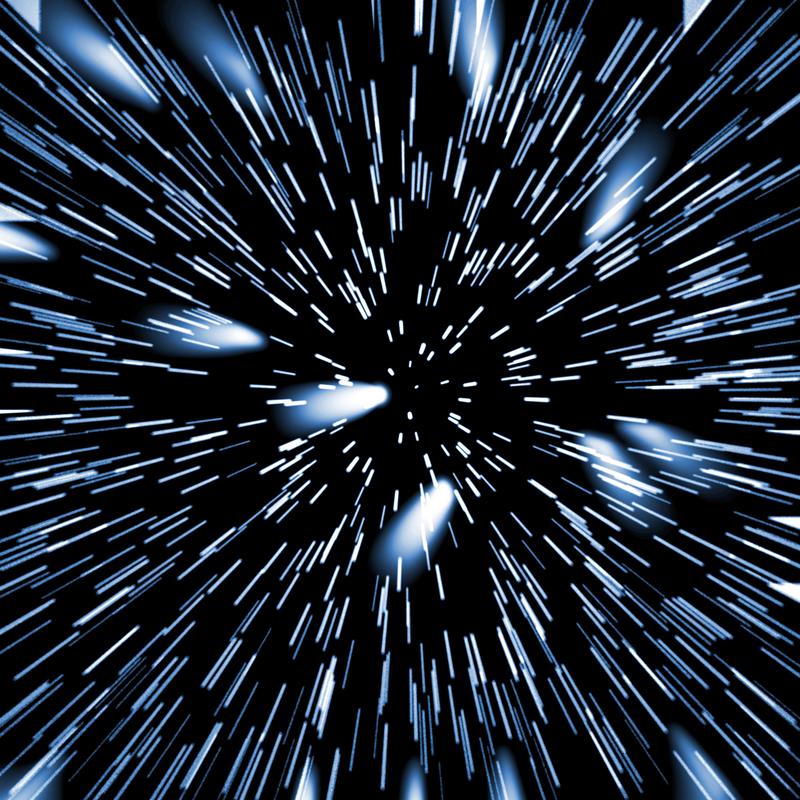 [Speaker Notes: The speed of light is the distance light can travel in a unit of time through a given substance.]
Speed of Light       =  Wavelength      x      Frequency
c       =          λ              x             ƒ
[Speaker Notes: The speed of light equals wavelength times frequency. Here we can also see the equation with the symbols for each.]
Big Question: What is the importance of speed of light?
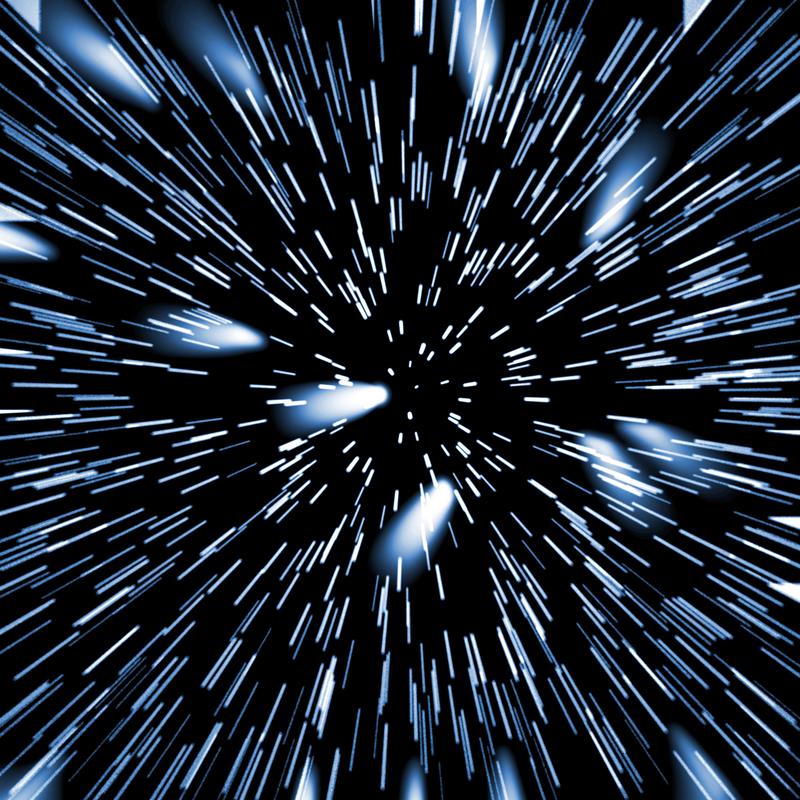 [Speaker Notes: Explicit cue to revisit the big question at the end of the lesson: Okay everyone. Now that we’ve learned the term, let’s reflect once more on our big question. Was there anything that we predicted earlier that was correct or incorrect? Do you have any new hypotheses to share? 

Feedback: Providing your students with some reflection time at the end of the lesson is crucial in helping them to put the pieces together and make sense of the content.]
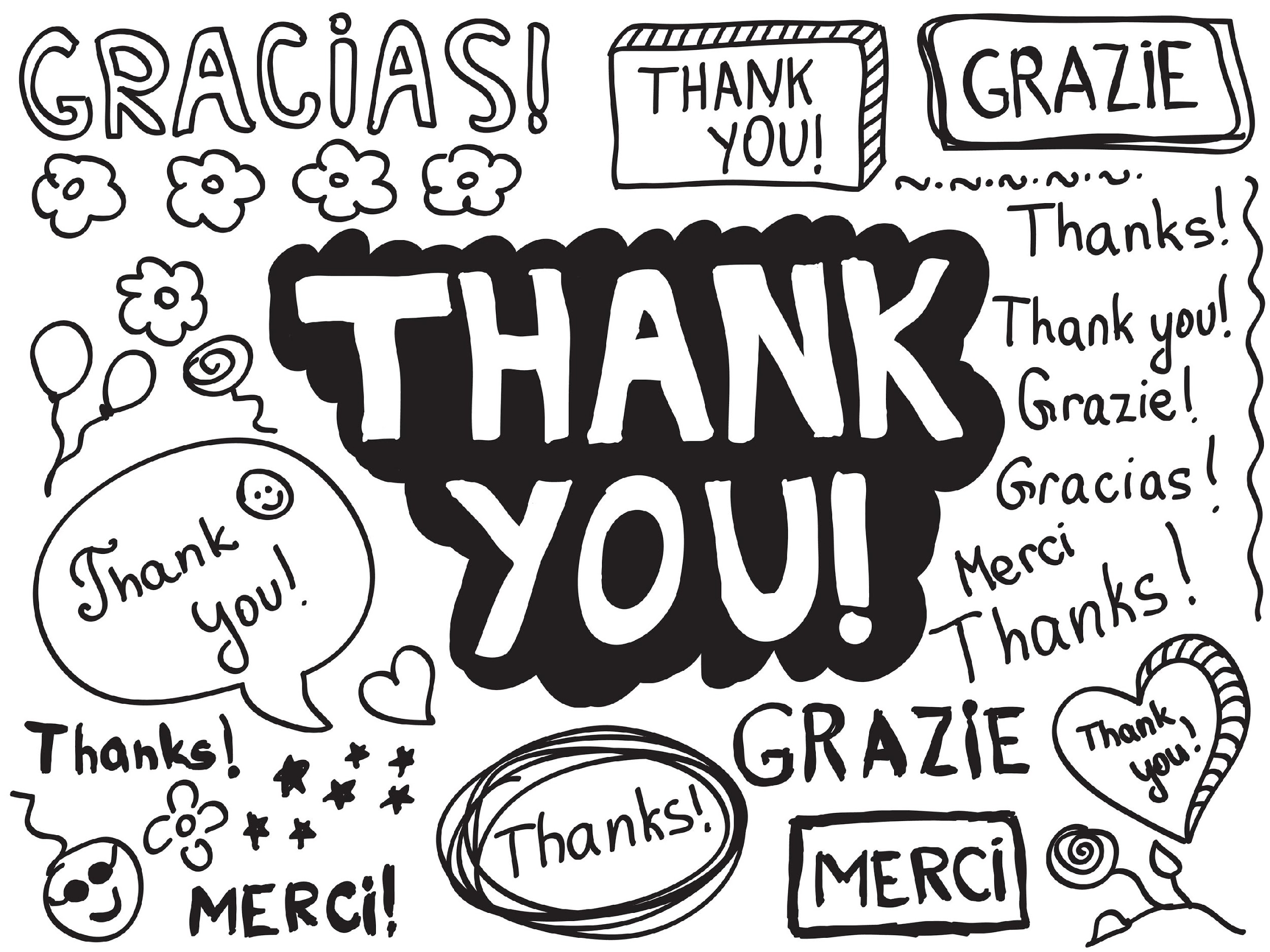 [Speaker Notes: Thanks for watching, and please continue watching CAPs available from this website.]
This Video Created With Resources From:
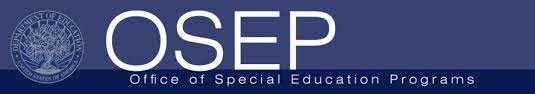 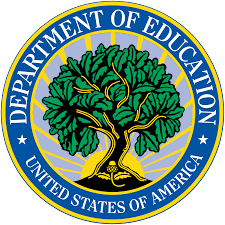 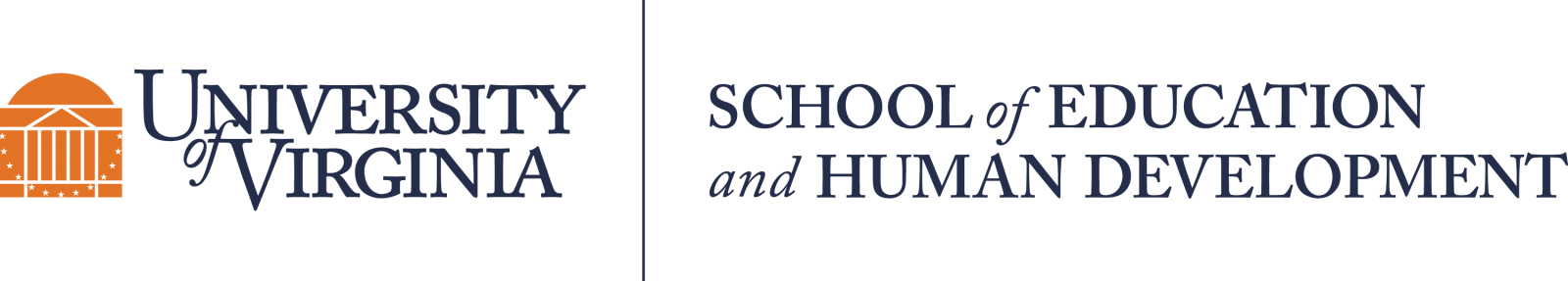 Questions or Comments

 Michael Kennedy, Ph.D.          MKennedy@Virginia.edu 
Rachel L Kunemund, Ph.D.	rk8vm@virginia.edu